Tuky
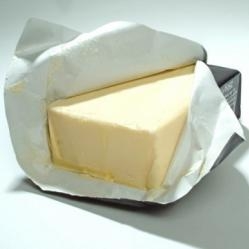 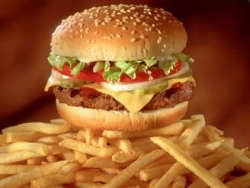 Tuky vznikajú v rastlinných aj živočíšnych organizmoch. 
Vyskytujú sa najmä v semenách a plodoch rastlín a v podkožnom tukovom tkanive živočíchov. 
Sú dôležitou zložkou potravy.
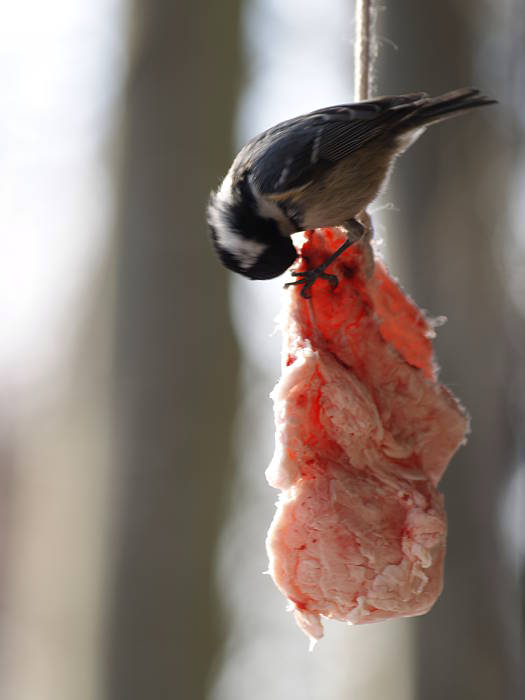 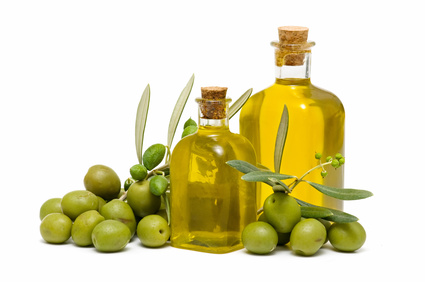 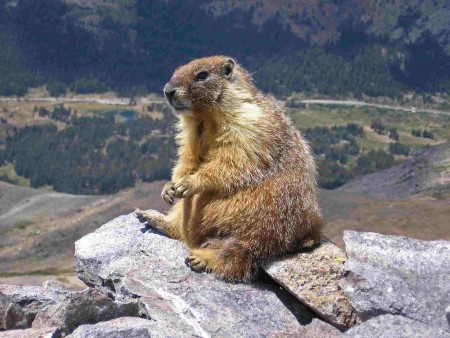 Tuky sú zlúčeniny uhlíka, vodíka a kyslíka.
Tuky sa nazývajú aj lipidy.
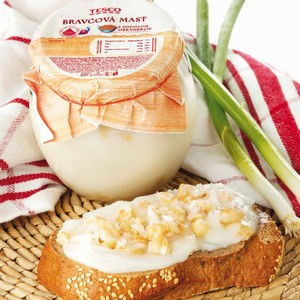 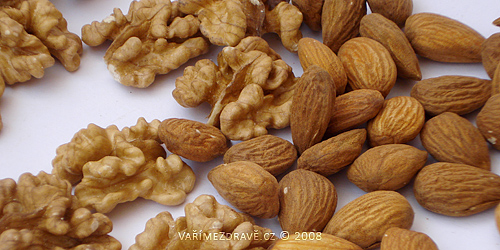 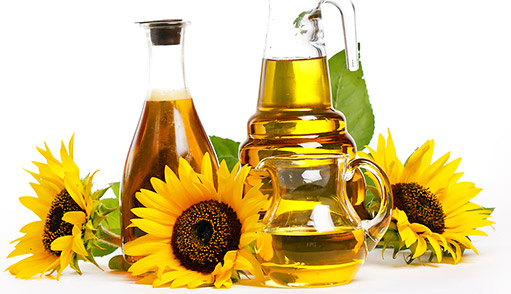 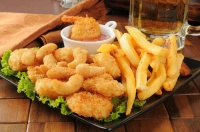 Význam tukov:
zdroj energie
súčasť bunkových membrán
tvoria tepelnoizolačnú vrstvu
rozpúšťajú sa v nich biologicky dôležité látky (vitamíny A,D,E,K, niektoré liečivá)
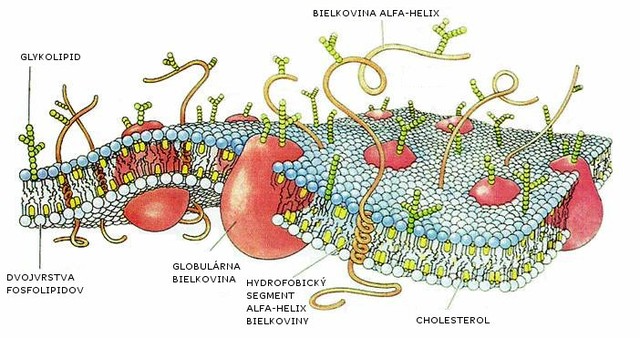 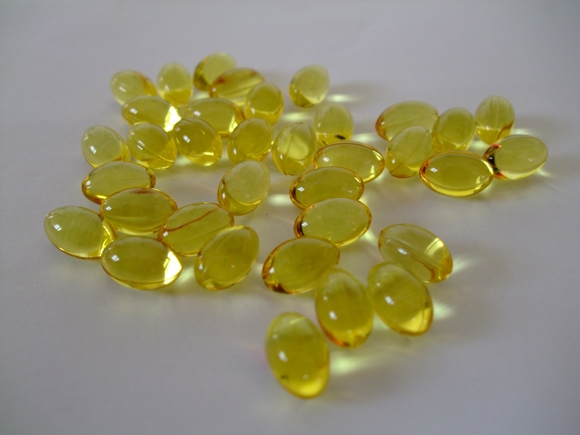 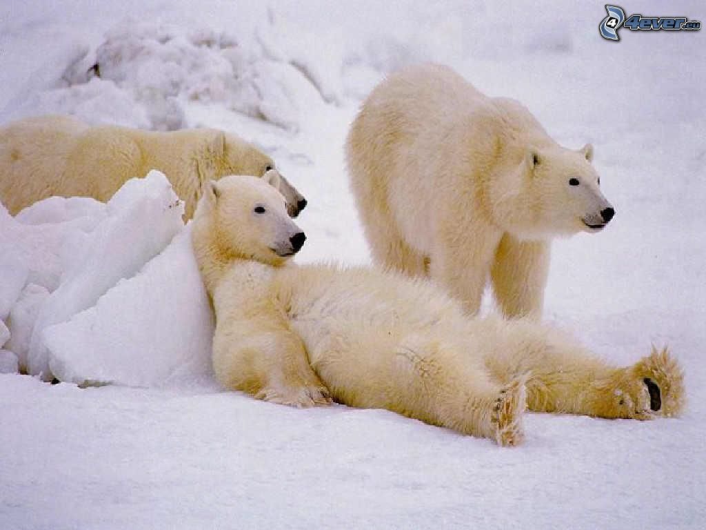 Tuky majú pre organizmus veľkú energetickú hodnotu – organizmus z nich získa takmer dvojnásobné množstvo energie ako zo sacharidov. 
Telo si ich ukladá do zásoby.
Nadmerný príjem tukov spôsobuje obezitu.
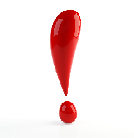 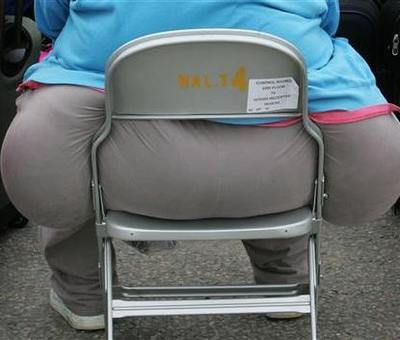 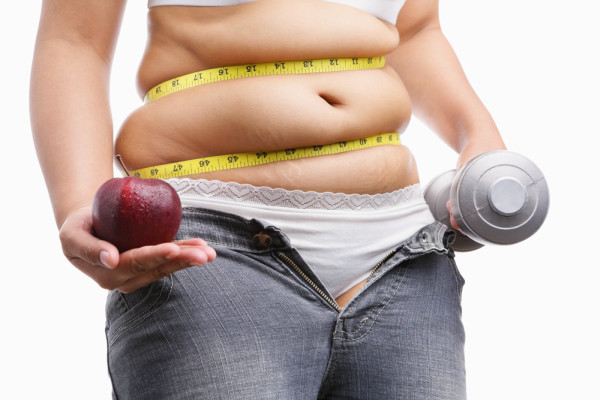 Vznik tukov
Tuky vznikajú reakciou alkoholu (glycerolu) a vyšších karboxylových kyselín.
Túto reakciu voláme ESTERIFIKÁCIA.
GLYCEROL
VYŠŠIA KARBOXYLOVÁ KYSELINA
VODA
TUK
(ESTER)
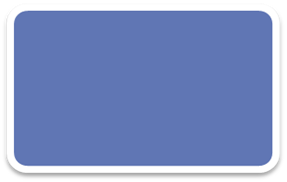 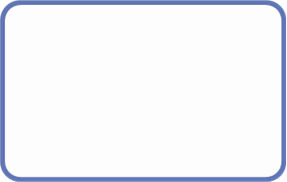 živočíšne
v tuhých tukoch sú iba jednoduché väzby (nasýtené tuky)
tuhé sú živočíšne tuky (výnimkou je len rybí olej) – maslo, loj, bravčová masť
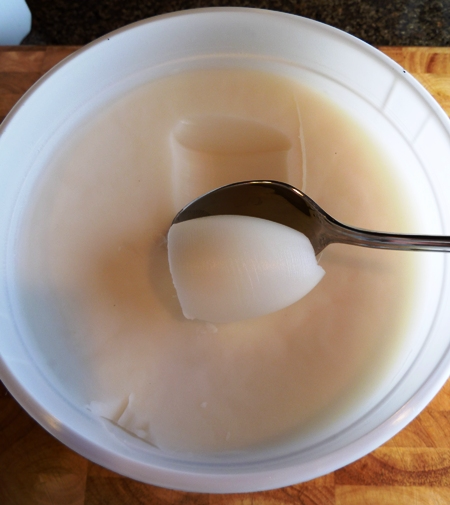 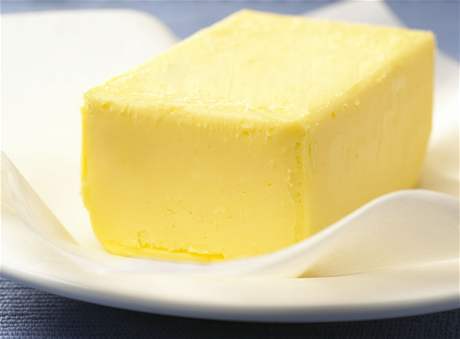 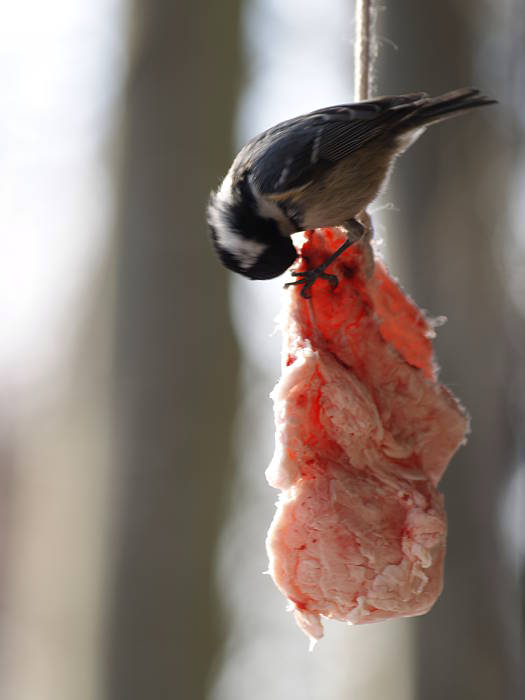 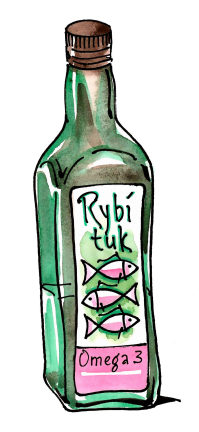 kvapalné tuky obsahujú v molekule násobné väzby – dvojité väzby (nenasýtené tuky)
bežne sa nazývajú oleje – olivový olej, repkový olej, slnečnicový olej
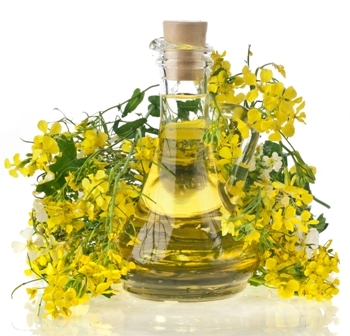 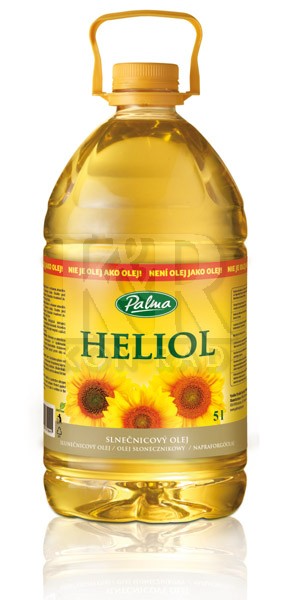 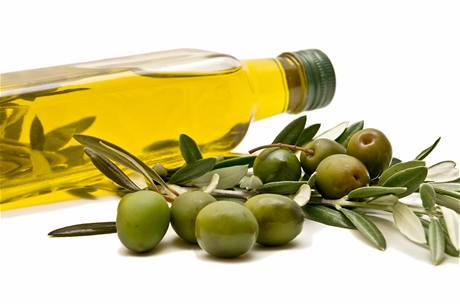 Cholesterol
Cholesterol je zložkou všetkých buniek nášho tela. 
Nadmerný príjem potravín obsahujúcich tuky a cholesterol môže zapríčiniť chorobné zmeny ciev – arteriosklerózu.
Pri arterioskleróze sa do stien ciev tieto látky ukladajú. Priemer ciev sa tým zužuje a bráni toku krvi.
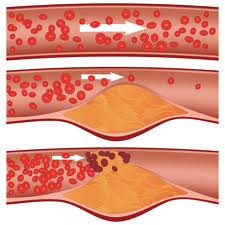 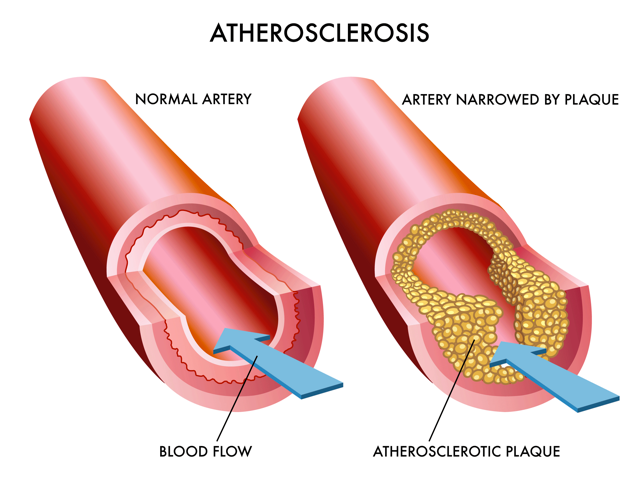 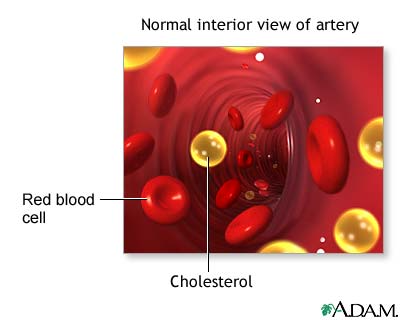 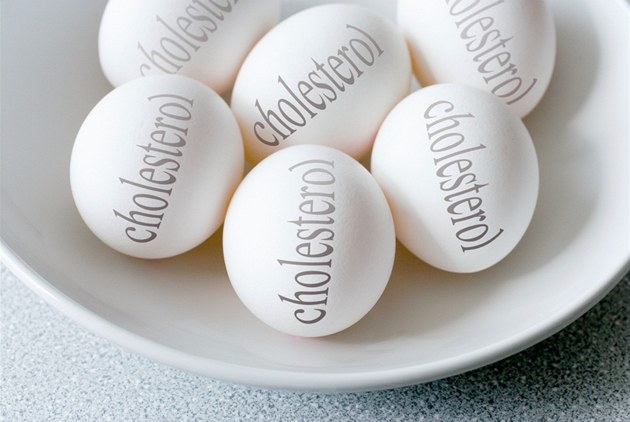 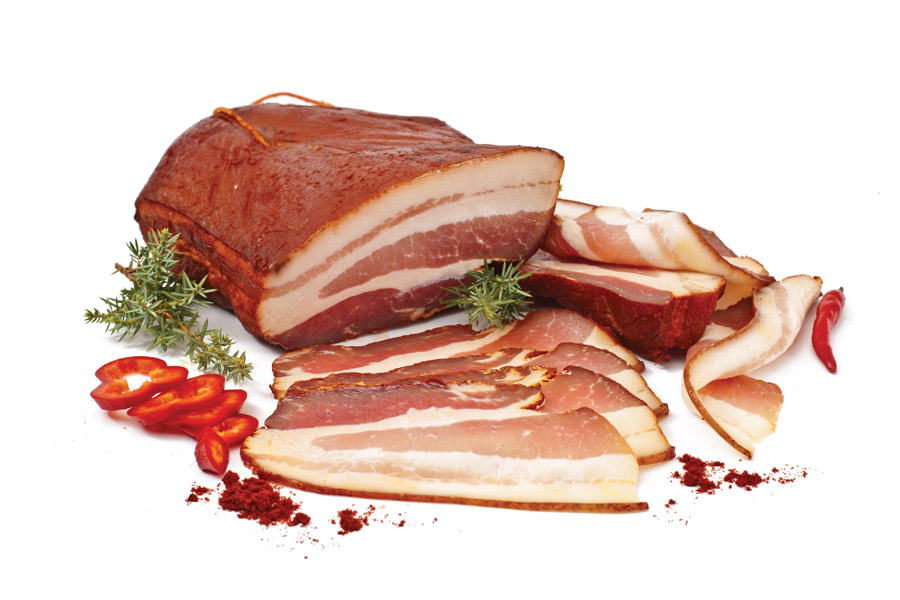 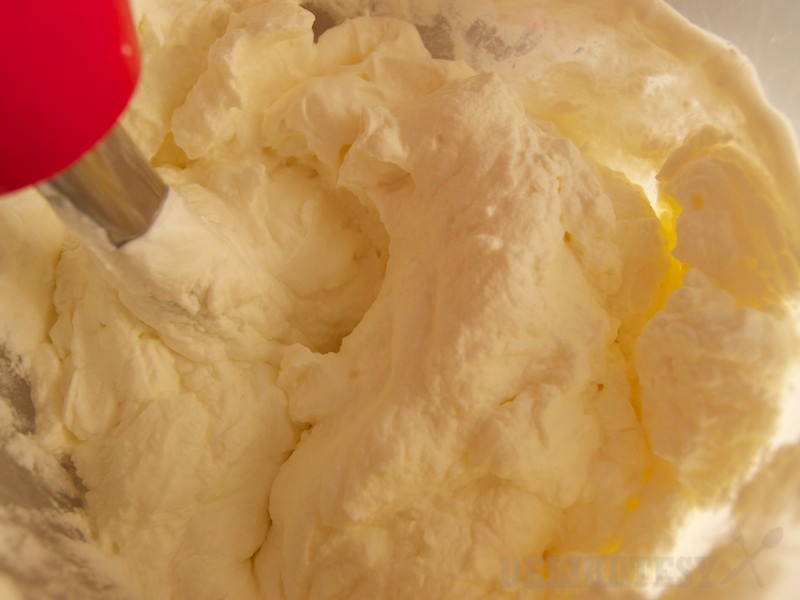 Získavanie tukov
vytopením slaniny (masť), 
vyšľahaním smotany(maslo), 
zo semien lisovaním alebo vylúhovaním vhodným rozpúšťadlom a oddelením od rozpúšťadla destiláciou
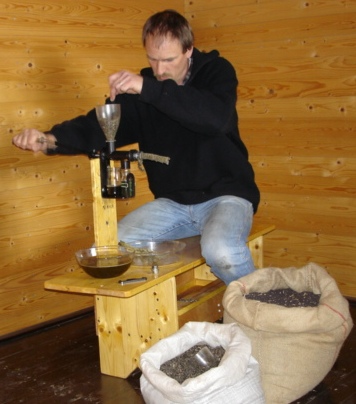 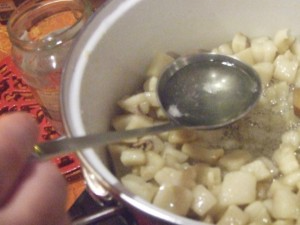 Tuky sú látky nerozpustné vo vode.
Rozpúšťajú sa v organických látkach (napr. acetóne alebo v horúcom etanole)

Zisti, čím sa dá odstrániť 
mastná škvrna z odevu
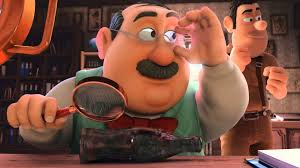 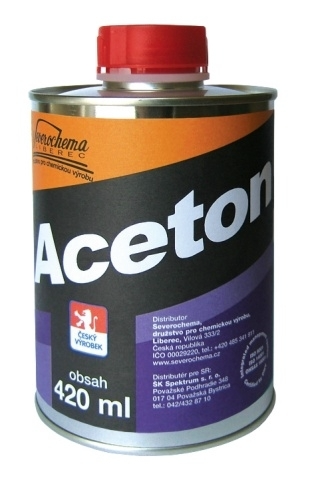 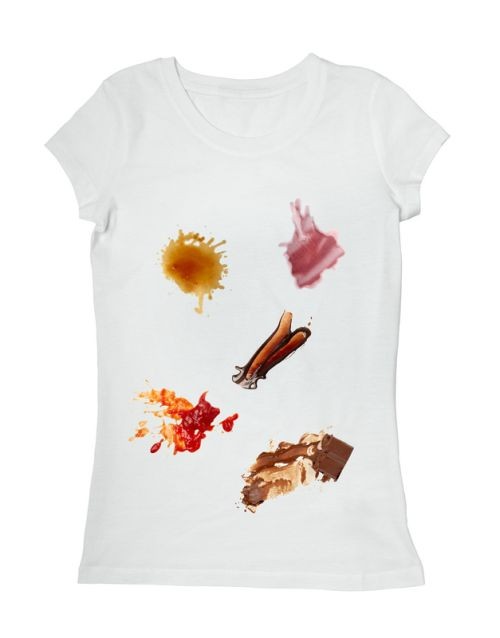 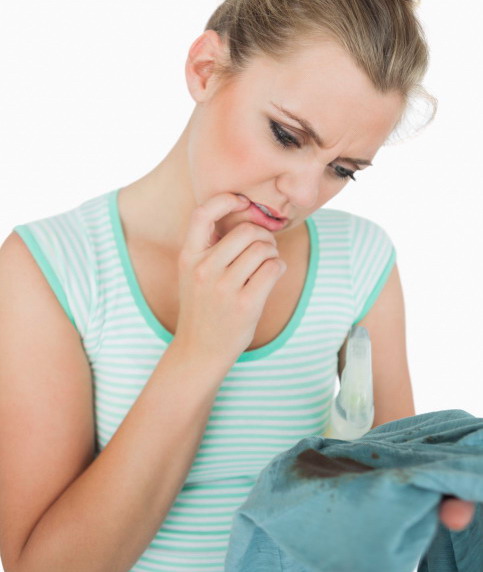 Tuky sa pôsobením tepla, svetla, vzduchu a mikroorganizmov rozkladajú, mnohé z produktov rozkladu sú jedovaté a nepríjemne zapáchajú.
Nie je zdravé konzumovať jedlo pripravené sa prepálenom tuku.
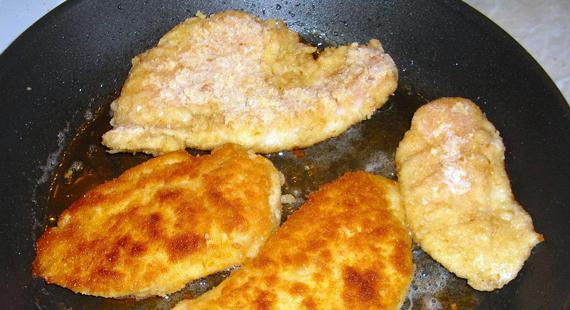 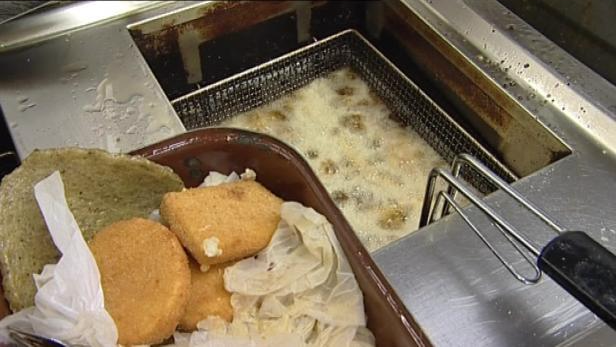 Tuky po zapálení horia.
Horiace tuky nemožno hasiť vodou – voda by sa okamžite vyparila, nakoľko tuky majú vysokú teplotu varu a plameňa a tuk sa rozprskne.






         
http://www.mojevideo.sk/video/de93/ako_uhasit_horiaci_olej.html
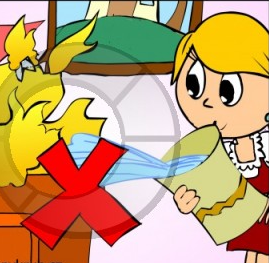 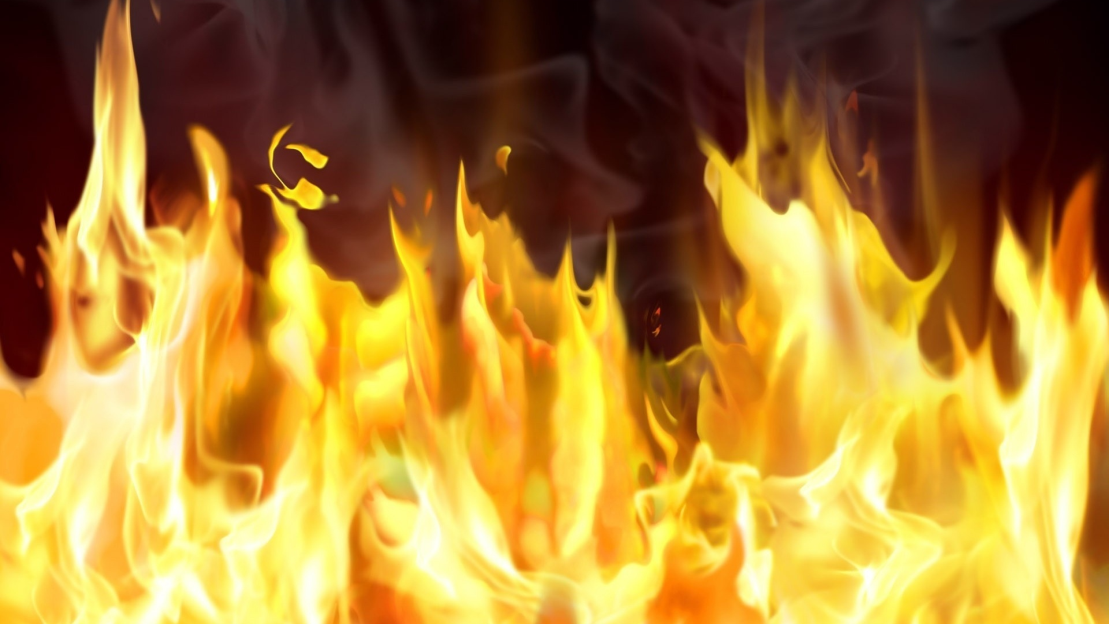 Rozhodni o pravdivosti výrokov:
Olivový olej, rybí tuk a slnečnicový olej sú rastlinné tuky                                            			
Pre človeka sú rastlinné tuky ťažšie stráviteľné ako živočíšne   	 				
Jedným z najzdravších olejov je panenský olivový olej								
 Tuky sa pôsobením tepla, vzduchu a mikroorganizmov 
       rozkladajú			

E) Ľudské telo nepotrebuje cholesterol
ÁNO
NIE
ÁNO
NIE
ÁNO
NIE
ÁNO
NIE
NIE
ÁNO
Doplň schému esterifikácie
vyššia karboxylová kyselina
tuk
GLYCEROL
voda
Doplň významy tukov pre živé organizmy:

Sú zdrojom .............................................

Sú aj ..............................................látky.

Tvoria bunkové .......................................

Pre cicavce sú..................................vrstvou.

Rozpúšťajú sa v nich ..............................
ENERGIE
STAVEBNÉ
MEMBRÁNY
TEPELNOIZOLAČNOU
VITAMÍNY A,D,E,K